Tomislav Piasevoli
SoftPro Tetral d.o.o.
Universal calculated measuresin MDX queries
[Speaker Notes: Made by Tomislav Piasevoli in March 2009., for SQLBits IV conference in Manchester, held on 28.03.2009. in Manchester Metropolitan University at 14:30 local time.]
Tomislav Piasevoli
Business Intelligence Specialist
SoftPro Tetral company (Croatia)
6 years experience with SSAS
Specialties:
cube design
MDX

Activities:
Microsoft SSAS forum
Blog
Conferences
[Speaker Notes: Tomislav is a Business Intelligence Specialist focused on Microsoft platform. He lives in Croatia and works for SoftPro Tetral company, known for its two OLAP clients: Manager and CubePlayer.Tomislav's specialty is cube design and MDX. However, working in a small company for the past six years, he gained experience in all phases of a BI project, from presenting solution to end-user support, result of which are many local companies addicted to their cubes and CubePlayer as a front-end.Lately, Tomislav became involved in sharing his knowledge worldwide by contributing to Microsoft SSAS forum, blogging and speaking at conferences.]
SoftPro Tetral
Microsoft Certified Solution Provider since 1998.

Platinum Member of Data Warehousing Alliance od 2000.


FUSION 2001. Finalist – Packaged Application of the Year

FUSION 2002. Finalist – Packaged Application of the Year

FUSION 2002. Finalist – BI Solution of the Year
				        
Veritest Certificate 2003.


Certified Member of Data Warehousing Alliance od 2003.


Microsoft Gold Certified Partner since 2004.

European IT Excellence Awards 2008. Finalist – Solution Provider 
European IT Excellence Awards 2008. Finalist – ISV (BI Category)
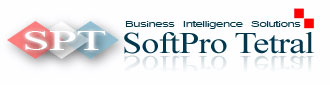 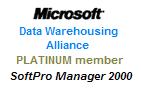 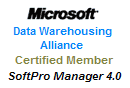 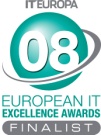 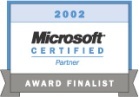 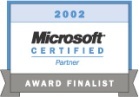 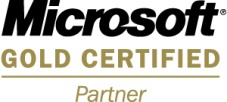 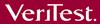 [Speaker Notes: Established in 1993.

Core activities:
Design and implementation of DW/BI solutions
Development of SSAS front-ends

First implementation of DW/BI project on Microsoft platform in Croatia.
Highest number of BI solutions in Croatia (using CubePlayer as front-end).]
Session topic
Among many of its functions, MDX language has one special set function - Axis() function. That function allows creation of calculated measures that are fully context aware and, if wanted, don't need to refer to any dimension or hierarchy in the cube. In other words, such measures are universal or independent, which means they can be used in any MDX query.

In this session we will present such measures and explain how they work. We'll also show the way how to design them for various scenarios and discuss their potentials and weaknesses.

Previous experience in writing MDX queries is recommended.
[Speaker Notes: Measures are special dimension, it is allowed to use them inside calculations since they exist in every project and they are always on the same dimension/hierarchy – Measures (or Measures.Measures).]
[Speaker Notes: Whether you see it or not, this special picture also known as autostereogram displays the text “MDX” (without quotes) inside it.

Just like many things in life, you really begin to see things once your mind makes a click. This is a level 400 session. Many things will not be understood if you haven’t prepared yourself to perceive the information provided. In that case, don’t worry. Just relax and enjoy the presentation. One day, perhaps soon, you’ll understand it better. Until then, you can use the findings (code) inside and through that getter a better insight. Practice and explore.

15 years ago my father showed me a piece of fotocopied paper with black-and-white random-dots autostereogram on it. He said some people did see it, but none of us family members succeeded in it then, although we tried for days. But we didn’t make that click then.

Now, I can see an autostereogram in less than half a minute, sometimes only 5 or 10 seconds. I’m not saying you have to wait that long for it to happen. But you have to continue with attempts for a while and let the time (or shall I say your unconcious mind) do its magic. Once the first click is achieved, it becomes easier.

Don’t forget that each of you made those attempts and succeeded many times in your life so far. You can read, walk, talk, maybe even play a musical instrument. All common things now, but once a true miracles. The same is with beautiful language called MDX, that is displayed in this autostereogram. If you want to master it, make that click!


Autostereogram displaying text “MDX” (without quotes) built using:
http://www.easystereogrambuilder.com


Wikipedia definition of autostereogram (http://en.wikipedia.org/wiki/Autostereogram):
An autostereogram is a single-image stereogram (SIS), designed to create the visual illusion of a three-dimensional (3D) scene from a two-dimensional image in the human brain. In order to perceive 3D shapes in these autostereograms, the brain must overcome the normally automatic coordination between focusing and vergence.]
First steps
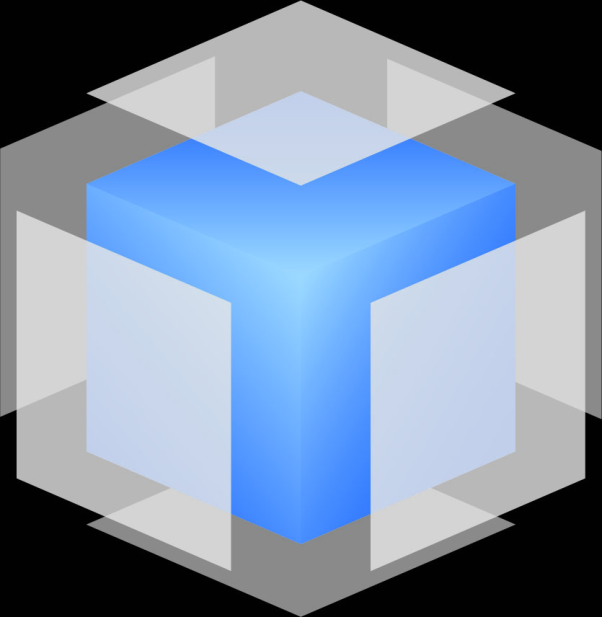 Axes demistified
Axes in general

Projection of hierarchies on axes

Decomposition of axis: Set, tuples, hierarchies, current members

Navigation: First/last, n-th, previous/next tuple

Query execution phases
[Speaker Notes: BOL definition:
The Axis function uses the zero-based position of an axis to return the set of tuples on an axis. For example, Axis(0) returns the COLUMNS axis, Axis(1) returns the ROWS axis, and so on. The Axis function cannot be used on the filter axis. This function can be used to make calculated members aware of the context of the query that is being run. For example, you might need a calculated member that provides the sum of only those members selected on the Rows axis. It can also be used to make the definition of one axis dependent on the definition of another. For example, by ordering the contents of the Rows axis according to the value of the first item on the Columns axis.

An axis is a set of tuples, with members from a different hierarchies. Since there is no Axis.Current function in MDX, we must obtain currentmember of each hierarchy in order to operate with tuples.

It’s easy to grab the first, last or n-th tuple on an axis. It’s hard to get to previous or next, although possible.

First the subselect is evaluated, then slicer. After that, the axes are evaluated. Axes are independent, it doesn’t matter which order they are evaluated.
If we use the Axis() function, we can make them interdependent.]
Simple calculations(one hierarchy on Axis(1)
Name
UniqueName
Level
Level name
Level ordinal
Min/Max Level ordinal 
Parent
Set rank
Level rank
Siblings rank
Hierarchy
Ancestor N
Prev/Next Member
...
[Speaker Notes: Examples:
1-A – common Axis calculation
1-B1 – metadata for a set on axis
1-B2 – search/replace 1-B1 calculations in order to use relative expressions (axis, not hardcoded hierarchy)
1-B3 – change what’s on axis (notice slower responses and example how to improve performance)
Important thing to notice is that calculations that use Axis function are not just search/replace items, one must truely understand what’s going on and how to optimize the performace since those calculations don’t use cache and tend to perform slow if not finetuned.

All examples shown in SSMS.]
Advanced calculations
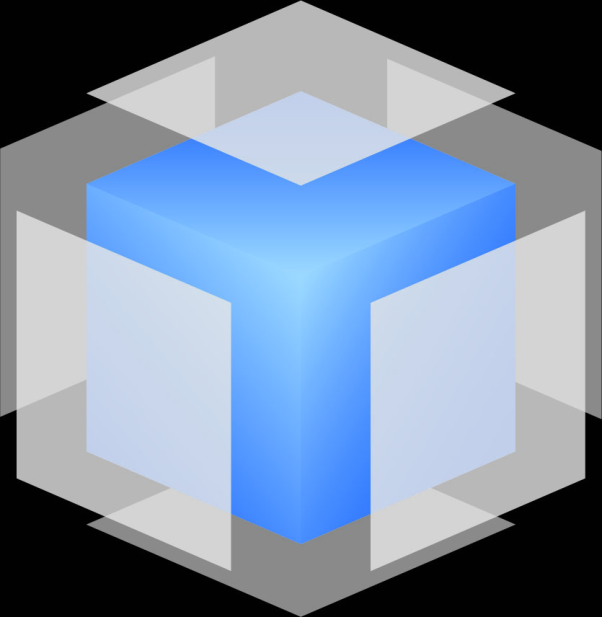 [Speaker Notes: More advanced examples include projection of several hierarchies on one axis (as opposed to simple examples with only one hierarchy there, like in our introduction).]
MDX constructs
Testing if an axis is present in query

Rows/columns (axes) sets

Count of rows/columns (records on axes)
Count of hierarchies on axes

Static vs. Dynamic constructs (query session members defined before vs. Iteration with loops)

Pre-evaluate vs. Post-evaluate (pick a tuple vs. String handling delay StrToValue/StrToTuple)
[Speaker Notes: Several things need to be done. Several things can be precomputed (using calculated measures that are deterministic in nature).

Many expressions in examples 2 used static constructs (no loops). Sometimes, we need to loop (mostly using Generate function for that). We call that dynamic constructs.

Also, sometime we just point to currentmember of an hierarchy in order to get what we want. Othertimes, we need to loop and build a string that will be evaluated only after the loop finishes. I named this pre-evaluate and post-evaluate, respectively.

Example 2-A – example of a query that returns rank of rightmost hierarchy inside the context on left (hierarchies on left). Shown in CubePlayer because of capability of merging cells in results (easier to see the context).]
Rank of measure
MEMBER [Measures].[Sales Amount Rank] ASiif(	IsEmpty( [Measures].[Sales Amount] ),
		null,	Rank(			Axis(1).Item(0).Item(
									     Axis(1).Item(0).Count - 1								   ).Hierarchy.CurrentMember, 			Order(					Extract(							  Axis(1),							  Axis(1).Item(0).Item(												      Axis(1).Item(0).Count – 1
													    ).Hierarchy							),					[Measures].[Sales Amount],					BDESC				    )		  )    )
[Speaker Notes: Important expression taken out of the query in example 2-A.

Rank is calculated as null if original measure is null. Otherwise, it is calculated as rank (ordinal position in set) of currentmember of last (rightmost) hierarchy, in ordered set (BDESC on same measure) of all the members of that hierarchy. In other words, that hierarchy is extracted from axis, members are sorted descending and for each member an ordinal is calculated. Current context is preserved when doing sort (Order function), meaning, same members will sort differently, depending on what’s on left (members of other hierarchies). So, different ranks for regions are obtained when Bikes and when Accessories are in context.

Example 2-B – example of query that returns row number (ordinal of row on axis). Shown in CubePlayer because of capability of merging cells in results (easier to see the context).]
Row number
MEMBER [Measures].[Row Number] AS
	Rank( 		StrToTuple( 						"( " +						Generate(
										 Head(	 Axis(1),
						 						 Axis(1).Item(0).Count ) AS RN,     								       "Axis(1).Item(0).Item(" +
										 CStr( RN.CurrentOrdinal – 1 ) +
									       ").Hierarchy.CurrentMember",								       ", “
									     ) +						" )" 			                ),
			Axis(1)	    )
	, Format_String = "#,#"
[Speaker Notes: Important part of the query from example 2-B.

Row number is an example of post-evaluated case. It is calculated as a rank (ordinal number) of current tuple agains axis. Current tuple is calculated by converting carefully constructed string (two outer brackets and expressions – green part). Part of the string  is created in a loop (Generate function) that iterates that many time as we have hierarchies on axis. In given example – 2 times. In each iteration, we have one number (starting from 1) to be placed inside string (but deduced with -1, because of 0-based indexes). That will give us expression for current member for each hierarchy in current tuple.

Final string, for given example, will look like this:
( Axis(1).Item(0).Item(0).Hierarchy.CurrentMember, Axis(1).Item(0).Item(1).Hierarchy.CurrentMember )

And that is nothing else but definition of the current tuple, however complex it might look like. Once we have that getting rank for it is child’s play.]
Column number
MEMBER [Measures].[Column Number] AS
	Rank( 		StrToTuple( 						"( " +						Generate(
										 Head(	 Axis(0),
						 						 Axis(0).Item(0).Count ) AS CN,     								       "Axis(0).Item(0).Item(" +
										 CStr( CN.CurrentOrdinal – 1 ) +
									       ").Hierarchy.CurrentMember",								       ", “
									     ) +						" )" 			                ),
			Axis(0)	    )
	, Format_String = "#,#"
[Speaker Notes: In case we need to get column number, all we have to do is replace all instances of Axis(1) with Axis(0).

Some clients, for example OWC and Excel, switch axis if some simple queries.]
Possible calculations
Row number
Column number
Rank of declared measure
Rank of measure with absolut position on axis
Rank of measure with relative position on axis
Rank based on root member
Rank based on declared ancestor
Rank based on parent
Percentage of rows total
Precentage of columns total




Arithmetic array
Geometric array
Running total
Variance
Max/min coloring
Normalized value (% in max)
Max result on cellset
Random sample
Max/min in parent/hierarchy before
...
[Speaker Notes: There are numerous things we can calculate using Axis function. Not all will be show here. They are stated only as an idea to the audience.]
Building a Framework
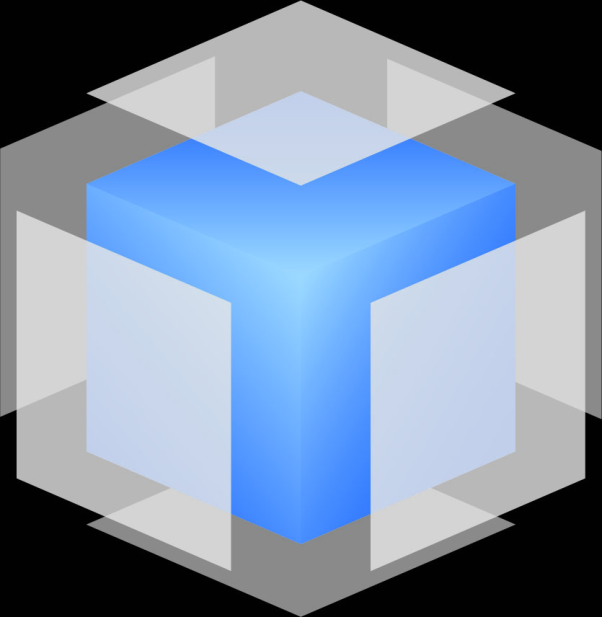 [Speaker Notes: The first thing we can do in order to lower the compexity of using Axis function is to build a framework, just like in OOP.]
MDX Expressions
SET 		[Rows] AS {Axis(1) }

MEMBER 	[Number of rows] AS [Rows].Count 
			-- derived from		 Axis(1).Count

SET			[1st Tuple on rows] AS { [Rows].Item(0) }
			-- derived from		  { Axis(1) .Item(0) }

SET 		[Last Tuple on rows] AS { [Rows].Item( [Number of rows] - 1 ) }
			-- derived from		     { Axis(1) .Item( Axis(1).Count – 1 ) }

MEMBER 	[Number of Hierarchies on rows] AS [1st Tuple on rows].Count
			-- derived from		 		     Axis(1).Item(N).Count, where N >= 0
			-- i.e.					              Axis(1).Item(0).Count

SET			[1st Member in last Hierarchy on rows] AS
			{ [1st Tuple on rows].Item( [Number of Hierarchies on rows] - 1 ) }

MEMBER 	[Current Member in last Hierarchy on rows] AS
			[1st Member in last Hierarchy on rows].Item(0).Hierarchy
			.CurrentMember.Name
[Speaker Notes: If we use inheritance, like in OOP, we can simplify expressions that use Axis functions. Expressions are now more readable (it depends on the naming we provide) which means we will possibly make less errors and the calculations will become more understandable.

Several examples are stated here (notice how they depend on each other and how the names tells us much about what it represents.

Example 3-A – query with several calculations that are using framework (notice that there are row and column based calculations although we place measures on columns). Shown in CubePlayer (although possible in SSMS).

Same example can be used to build SSRS report. In session, we will skip that and use CubePlayer’s feature of exporting query to SSRS, to save on time.]
Rank of measure(simplified version)
MEMBER [Measures].[Sales Amount Rank] ASiif(	IsEmpty( [Measures].[Sales Amount] ),	null,	Rank(			 [Member on the last column]--.Hierarchy.CurrentMember, 			Order(					Extract(							  [Rows],							  [Member on the last column].Hierarchy							),					[Measures].[Sales Amount],					BDESC				    )		  )    )
[Speaker Notes: Now, our rank expression is more readable. We are asking for rank of the member on last hierarchy in set of ordered members from last hierarchy, that are extracted from rows.

Ok, it’s still not child’s play, but it’s far more understandable and it doesn’t take that much of effort to comprehend it if you are familiar in MDX functions used here.]
Techniques
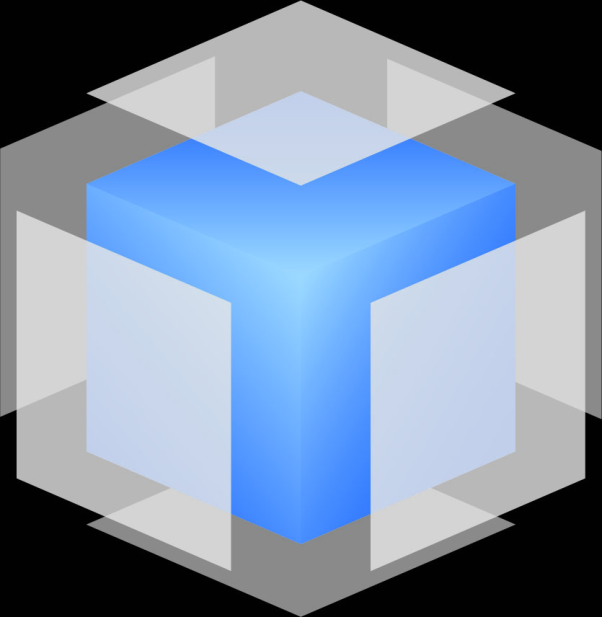 [Speaker Notes: The next improvement, besides building a framework, is to aquire and use certain techinques that are valuable when dealing with axis expressions.]
Techniques
Testing for presence (of axis or measures on them)

Preserving count of tuples on axis (avoiding interference with query)

Static vs. Dynamic constructs (query session members defined before vs. Iteration with loops)

Pre-evaluate vs. Post-evaluate (pick a tuple vs. String handling delay StrToValue/StrToTuple)

MDX injection (forcing non-determinism)
Trojan horses (exploiting current context)
Time-machine (exploiting query execution phases)
[Speaker Notes: Some of the techinques were mentioned earlier in the session.

The next examples will deal with more advanced stuff: testing for presence, preserving non empty context, passing Axis function inside dynamic set (which is not allowed in MDX script) and explicitely forcing non-deterministic behaviour of certain calculation in order to evaluate per row (column) and not once per query.]
Testing for presence(recognizing things in the dark)
IsError( Axis(1).Count )
IsError( Axis(0).Count )

IsError( Extract( Axis(1), Measures ) )
IsError( Extract( Axis(0), Measures ) )

IsError( Extract( Axis(1), [Universal calculations].[Calculation] )

[Rows measures evaluated].Count > 0
[Columns measures evaluated].Count > 0

IsEmpty( [Query measures evaluated].Item(0).Item(0).Value )

IsEmpty( [Column Measures].Item(0).Item(0).Value )
[Speaker Notes: Using IsError() function we can test for various things in order to see whether they exist or not.

Other ways are asking for count of a set of items to be greater than zero, or testing whether the expression is empty/null or not.]
Trojan for Dynamic Sets(enables the use of Axis() inside dynamic sets)
Create DYNAMIC SET CurrentCube.[Query measures evaluated] AS
	iif( Measures.CurrentMember Is Measures.DefaultMember,
		iif( IsError( Axis(1).Count ),
			iif( IsError( Axis(0).Count ),
				{ Measures.CurrentMember },
				iif( IsError( Extract( Axis(0), Measures ).Count ), 	
					{ Measures.CurrentMember },
					Extract( Axis(0), Measures ) ) ),
			iif( IsError( Extract( Axis(1), Measures ).Count), 
				{ Measures.CurrentMember },
				Extract( Axis(1), Measures ) ) ),
            { Measures.CurrentMember }
            )
[Speaker Notes: Axis() function is not allowed in sets (dynamic ones in SSAS 2008 only make sense). Yet, using carefully constructed expression, we can trick the engine to evaluate on a part that doesn’t reference axes during evaluation of MDX script. That is achieved using IsError() function.

However, when that same dynamic set is evaluated in context of a query, evaluation will be directed in another path, the one that references axes.

That behaviour is similar to placing a trojan horse, hence the name.

The final result is that we can have other dynamic sets context sensitive not only to slicer and subselect (as they normally are), but also agains other axis. That means we can have i.e. Top 10 products dynamic set that is evaluated per first measure on columns if that dynamic set is placed on rows. Which is very convenient.

In MDX script, this dynamic set returns default measure as its result. When placed in query, it returns all measures in query, whether they are in slicer, subselect or axes.

Although this is not a calculated measure that uses Axis function (as the title of this session suggests), it is of great importance and is as such included in this presentation. A world premiere. Enjoy!

Example – 4-A – query with many commented parts; without any measure on columns it returns Top10products for default measure (Resellers Sales Amount), which can be shown if we uncomment Measures.CurrentMember part; when run using other measure on columns, slicer or subselect (try your own), it returns different set; in all the time, set is always sorted desc, which is an indicator that it works (for those who don’t believe, make a separate query using TopCount function for explicit measure). Shown in MDX Studio, for that is one of rare tools that execute exact MDX as given. Also possible in CubePlayer, but MDX Studio was chosen because it is free. Also possible in SSMS, but is avoided due to problems in other scenarios, see below.

After that we will show SSAS project’s MDX script and parts of it relevant for this.

Notice that if we used other utility dimension and placed the first measure of this expression in it in a certain way, some tools, namely SSMS, might fire Global cache command when we open that dimension and after that our expression will not work (since it will be cached, and not reevaluated per query). Only clear cache XML/A command helps afterwards. After that everything works ok, since there is no more caching (dimension is opened). Other tools, like Mosha’s MDX Studio, or SoftPro CubePlayer don’t have that problem (they don’t fire Global cache command). I though this is important to emphasise since the usage of Axis function might be tricky business where even your everyday working environment (SSMS) can create you problems. So that you don’t loose precious time, as I did with this weird issue. For details, open Profiler.

Excel and OWC can not profit from this, they generate special kind of MDX that destroys any dynamic in sets. Also, totals are not represented properly since the query that they generate consists of All member, which comes first in query, but is displayed last, so results look weird.]
MDX injection(per row evaluation)
MEMBER [Hierarchy on axis name] AS
			Axis(1).Item(0).Item(0).Hierarchy.Name
MEMBER [Number of Hierarchies in cube] AS
			Dimensions.Count
MEMBER [Random Hierarchy ordinal] AS
			Int( [Number of Hierarchies in cube] * Rnd() )
MEMBER [Random number per row] AS
			Rnd( Rank( Axis(1).Item(0).Item(0).Hierarchy.CurrentMember,
						Axis(1).Item(0).Item(0).Hierarchy.CurrentMember
					      .Level.Members) )
MEMBER [Random Hierarchy per row ordinal] AS
			Int( [Number of Hierarchies in cube] * [Random number per row] )
MEMBER [Random Hierarchy per row name] AS
			Dimensions( [Random Hierarchy per row ordinal] ).Name
[Speaker Notes: By adding a non-deterministic part in an expression (Rnd() using i.e. rank as a seed), we can force the engine to evaluate the expression for each row, if that is what we need.
Random Hierarchy ordinal will be evaluated only once and all the rows will have the same number.
Random Hierarchy per row ordinal will have different result for each row.

Example 4-B  - query that shows how one random number gets repeated while another is different on each row (shown in SSMS)

That same example is a special query that can give a sample of members on a particular level of an hierarchy, based on an idea/wish of James Rowland-Jones who I met at the last SQLBits (III). In order to make it even more funky, I enhanced it not only to return a sample of members (let’s say 10% of them), but to give a different hierarchy (!!!) on axis each time it executes. I named it “A box of chocolate” after the phrase from Forrest Gump movie – Life is like a box of chocolate, you never know what you might get. And so it behaves .

The query features several variants what can be displayed and how to sample, but the pleasure of discovering it I leave to the audience.]
Preserving count of tuples(complying to NON EMPTY)
NonEmpty( Axis(1), [Query measures evaluated] )


NonEmpty( Axis(1), [Universal calculations].[Calculation].[Value] )
[Speaker Notes: Applying NonEmpty() on axis to exclude rows that would not be in the result in the first place (without interference by our side).

The second set is either set of measures in the query or a default (regular) member of utility dimension (the one that has data in fact space). Depends on which approach (design) we used in cube. The second one is faster and easier to handle.]
Utility dimension
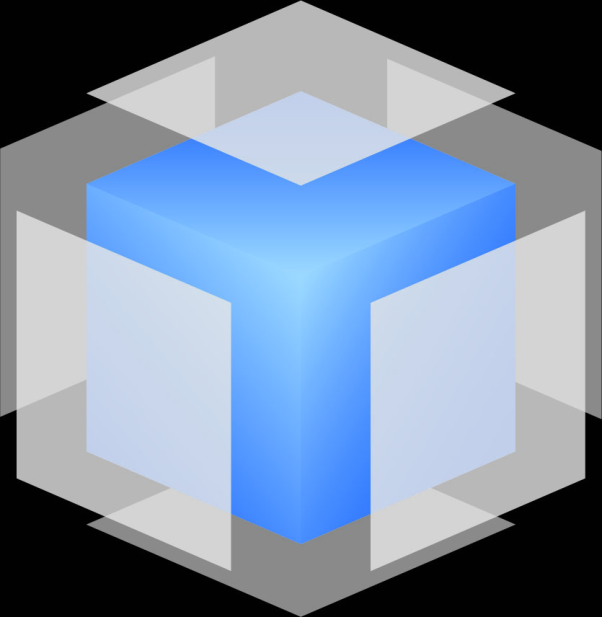 [Speaker Notes: Final improvement is to put all the calculations in MDX script. That way they are not 

First scenario is using a special dimension, a utility dimension.

Utility dimension consists of only one regular member (which is linked to every row in fact table) and several calculated members defined in MDX script. Regular member represents the value of current measure (or a default one if none is in the query), while the others represent some form of calculation based on that original value.

Utility dimension allow us to reference current measure more easily than it would be using measures only (because current member is the same member that is being defined, which is an obstacle).]
Utility dimension
Implement all calculations as calculated members  in utility dimension built into cube especially for that reason

Implementing calculations on a dimension other than measures helps to avoid the reference to that measure itself in calculations (Measures.CurrentMember paradox)
[Speaker Notes: We will show SSAS project that has an extra part in MDX script, where calculations are based on utility dimension. Utility dimension is created from named query with only one row (no underlying table) and linked to every measure group.

Calculations in utility dimension are framework based, easy to read and pretty understandable although they might be optimized more perhaps (that was not my focus at the moment, but to show the proof of concept).

Example 5-A  - cube based calculation using utility dimension. Shown in CubePlayer.

Works also in SSMS or any other tool where you can write custom MDX.

Excel and OWC can use it but because of the way they generate MDX (using All member), results look weird.]
Cube-based calculations
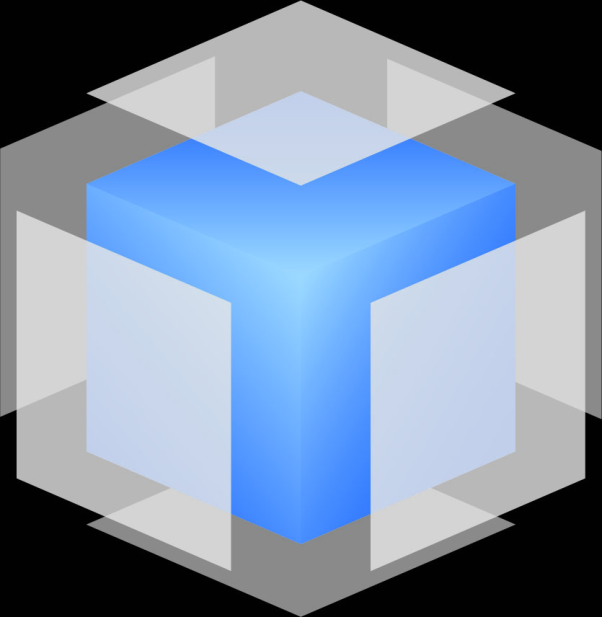 [Speaker Notes: For certain scenarious we can not use utility dimension. Namely, SSRS. For SSRS we can use either query-based calculated measures or the ones that are cube-based, as in our following examples. Cube-based calculated measures using Axis function are available through several specially constructed dynamic sets that use the same principle of trojan horses, to extract measures on axis before the query cells get evaluated. Yet, that is slow.]
Cube-based calculations
Implement all calculations as calculated members  in measures dimension only if your current front-end handles that better

Or if SSRS is the primary tool for analysis/reporting

More complex (and hence slower) than scenario with utility dimension
[Speaker Notes: I haven’t optimized the calculations because of lack of time. Maybe there is a more faster way of achieving the same results. This is just a proof of concept.

Show SSAS project with cube-based calculated measures and dynamic sets that enable them.

Example 6-A – cube-based calculated measures (query takes 150 seconds for all measures, please do wait). Shown in SSMS.]
Summary
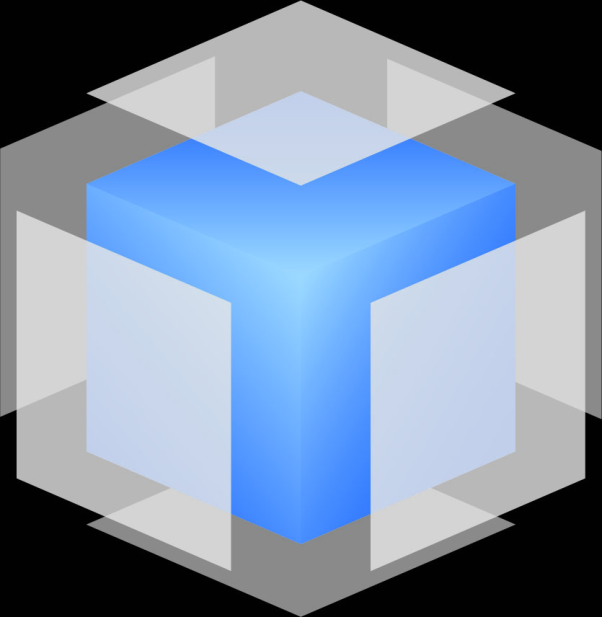 [Speaker Notes: It’s time to make some conclusion.]
SWOT analysis for Axis expressions
STRENGTHS
independent  of cube structure
anything-based (query, session, cube)
WEAKNESSES
limited support in some front-ends
steep learning curve
slower query responses (no caching)
require performance fine-tuning
OPPORTUNITIES
combination  with utility dimensions and dynamic sets (cube-based)
MDX enhancements for front-ends (session- or query-based)
THREATS
some front-ends switch objects on axes at will
extremely complex matter (possibility of hidden false results)
[Speaker Notes: This area (use of Axis function) is not tested much so far. Only few examples can be found (MDX Solutions book). The opportunities do exist, yet only for certain tools. The power is balanced with many obstacles so it might not be used much by BI professionals, particulary inexperienced ones, in the future.

It’s worth investigating more, optimizing and testing for performance. Once built, the model could serve any implementation. Utility dimension based model is by my opinion the best to start with, despite the fact that Excel, SSRS and OWC can not profit from it (yet, which doesn’t mean that these tools won’t improve in future).]
Alternative
front-end (grid) features
stored procedures

nothing (stick to your existing calculations and cube design)
[Speaker Notes: Many things can be achieved with good grid capabilities. Other using stored procedures.

It’s also possible to completely ignore these findings and continue to use common cube design on your projects.]
Conclusion
UCM (universal calculated measures) can be used on any project
Independant of metadata (cube, dimensions)

UCM enable advanced analytics
 possibly not available in currently used front-end

UCM enable reduction of calculations in cubes
Just like utility dimensions (with YTD, etc) do

UCM can be implemented as
Query-based  (for simple scenarios or reporting)
Session-based (if front-end supports it)
Cube-based using calculated measures (for reporting)
Cube-based  using utility dimension (for  enhanced representation of data)
[Speaker Notes: First experiment, then use.
Use moderately (like a spice).]
Resources
Books Online
MDX Solutions (2nd Edition)
Microsoft SSAS 2008 Unleashed

MSDN SSAS forum


Projects, queries, etc. can be downloaded from:
http://tomislavpiasevoli.spaces.live.com/ 
(starting from April 1st, 2009.)
[Speaker Notes: Besides that, presentation, examples and other relevant stuff (like SSAS projects) should be available on www.sqlbits.com.]
tomislav.piasevoli@softpro.hr
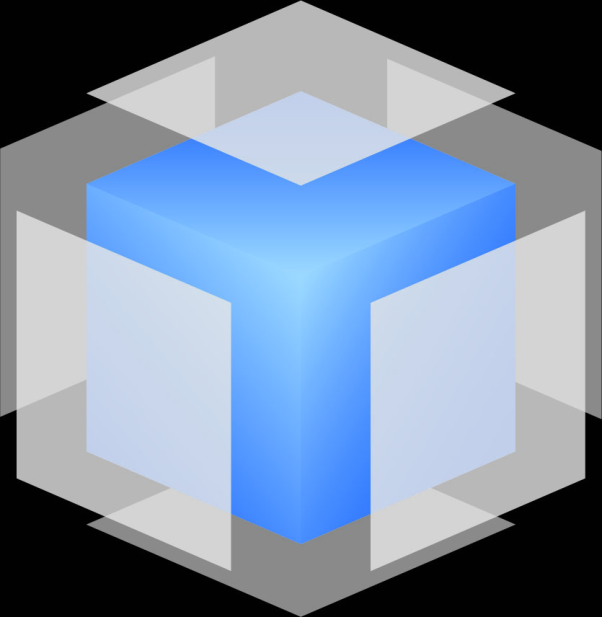 [Speaker Notes: In case you want to contact me, here’s my e-mail address.]
[Speaker Notes: Do you see MDX in the end?

If not, make a deeper look, the 3 letters are elevated as rocks from the sea bottom, and all area is like a 3D pool some distance back from your screen. Cross your eyes until the picture becomes blured like you jumped into the sea withouth the mask. Keep that blured image and force your eyes to focus deep, deeper than the screen. Voila, the image will emerge right before you.

After that, you can move your head, blink, or do whatever you want, 3D image will still be there. If you loose it, refocus and enjoy.

I hope you enjoyed this presentation.

Tomislav Piasevoli]